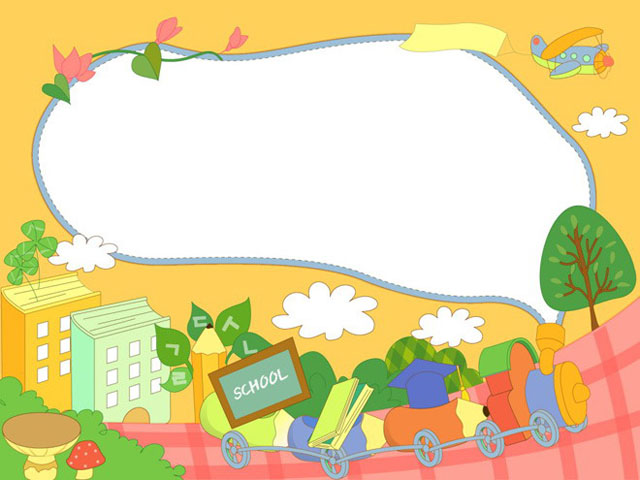 CHÀO MỪNG CÁC CON
ĐẾN VỚI TIẾT HỌC TOÁN
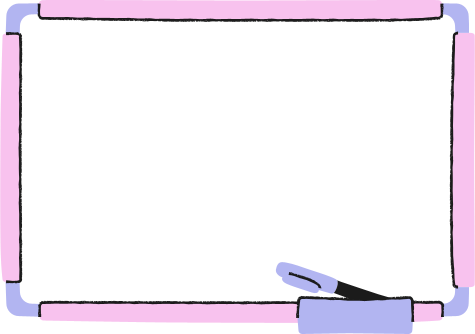 KHỞI ĐỘNG
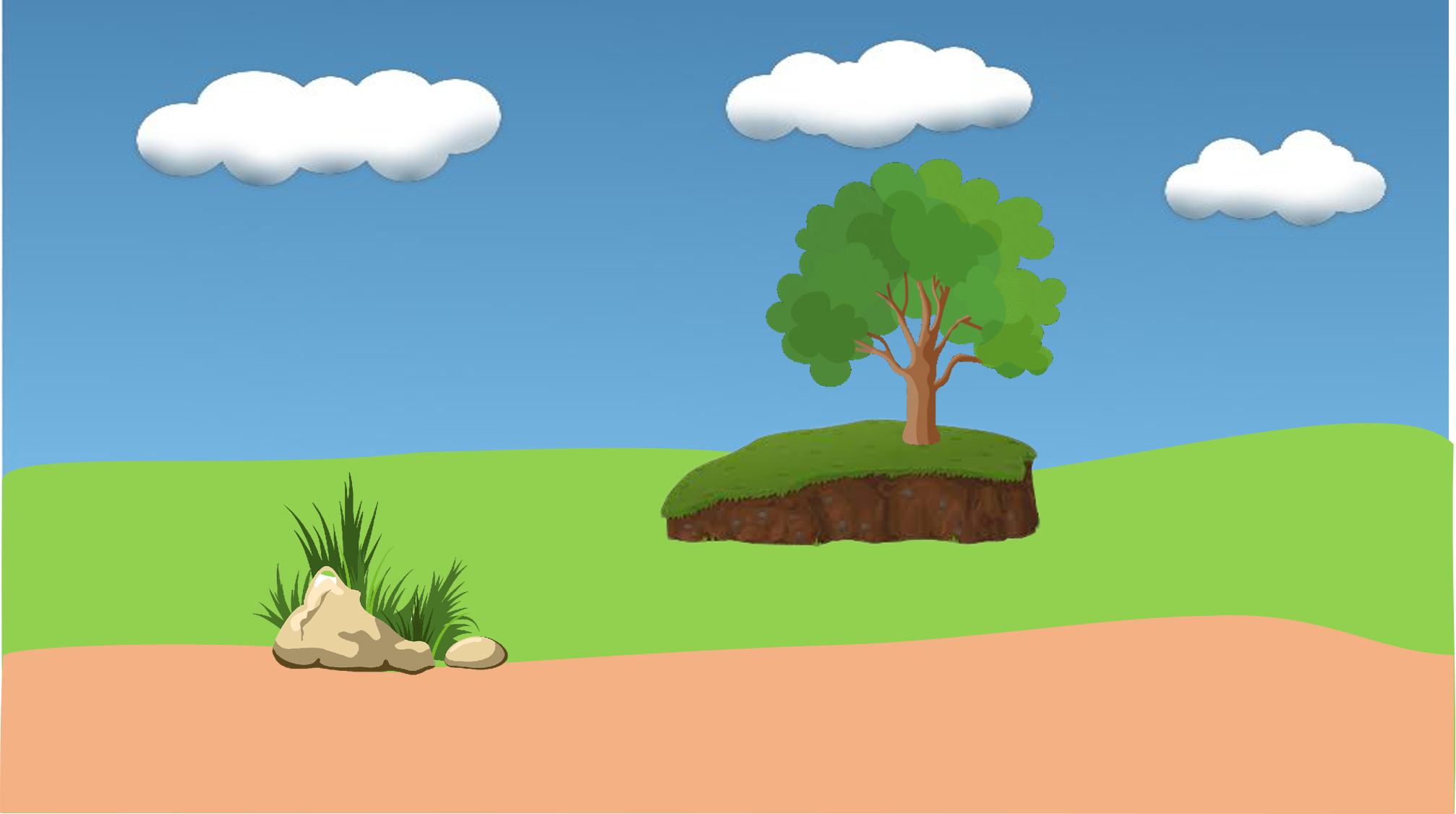 VƯỢT CHƯỚNG 
NGẠI VẬT
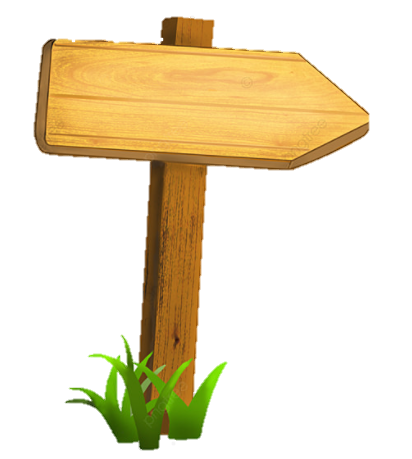 BẮT ĐẦU
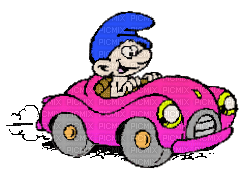 Kíttt….
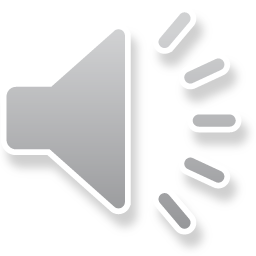 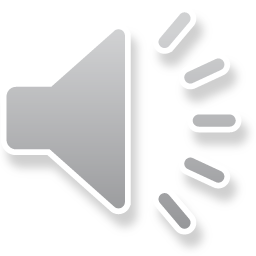 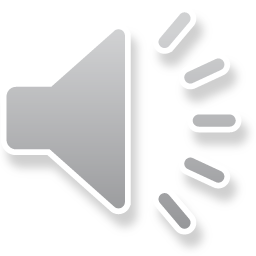 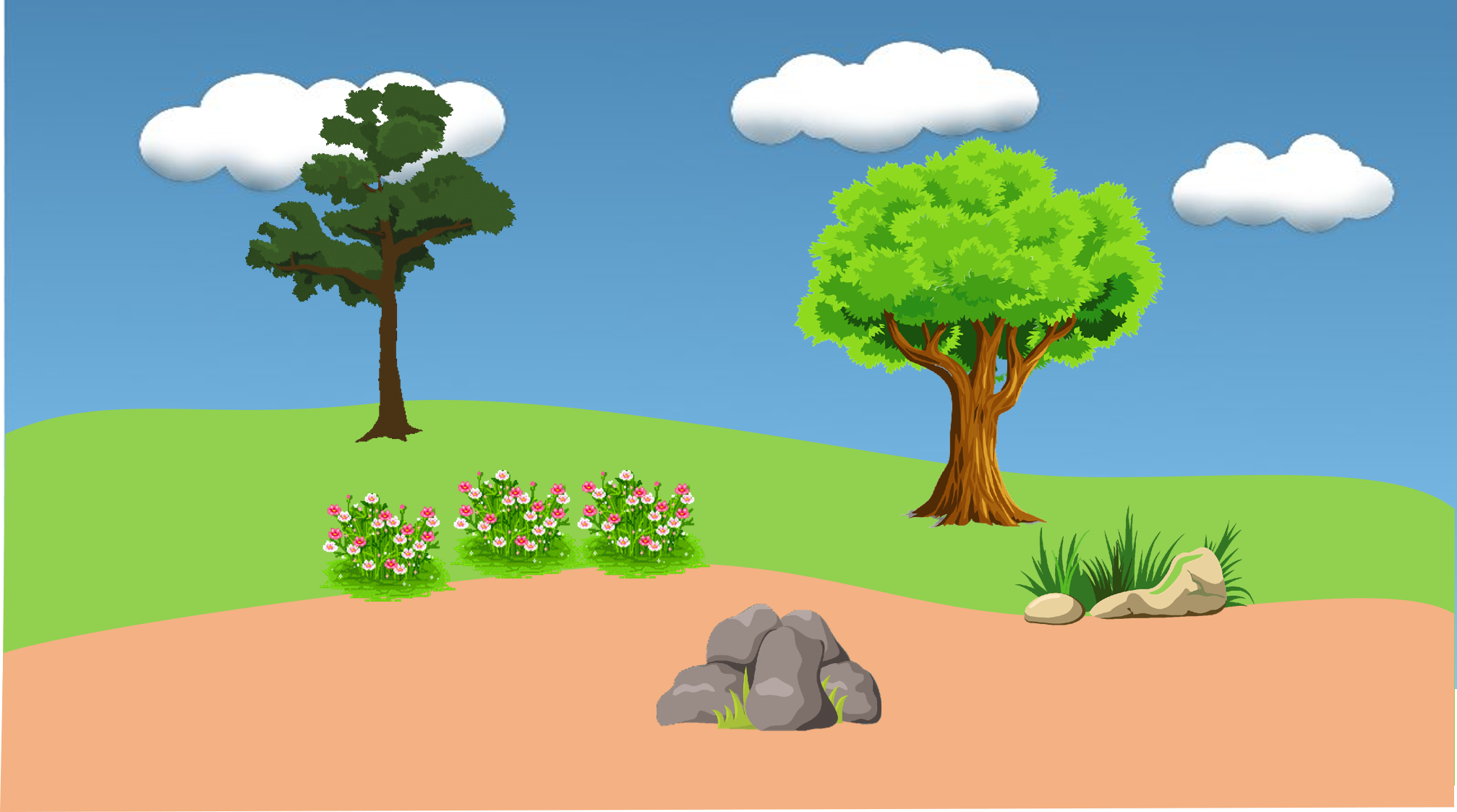 3 6
   8
-
? 8
?
C. 4
B. 3
A. 2
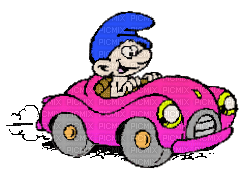 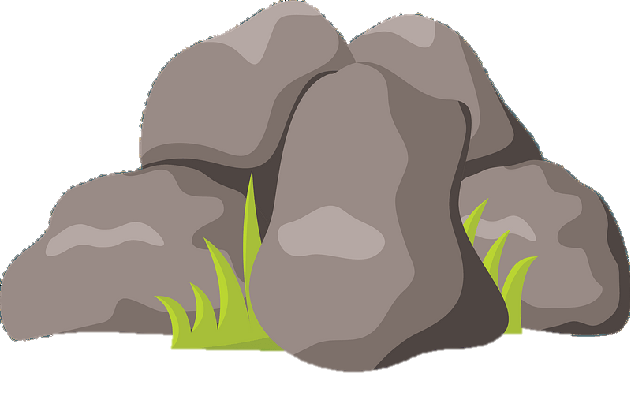 Kíttt….
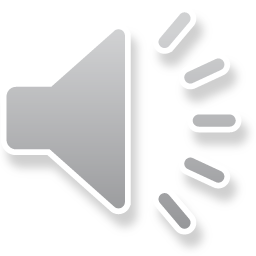 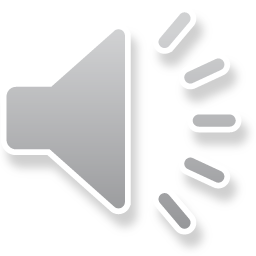 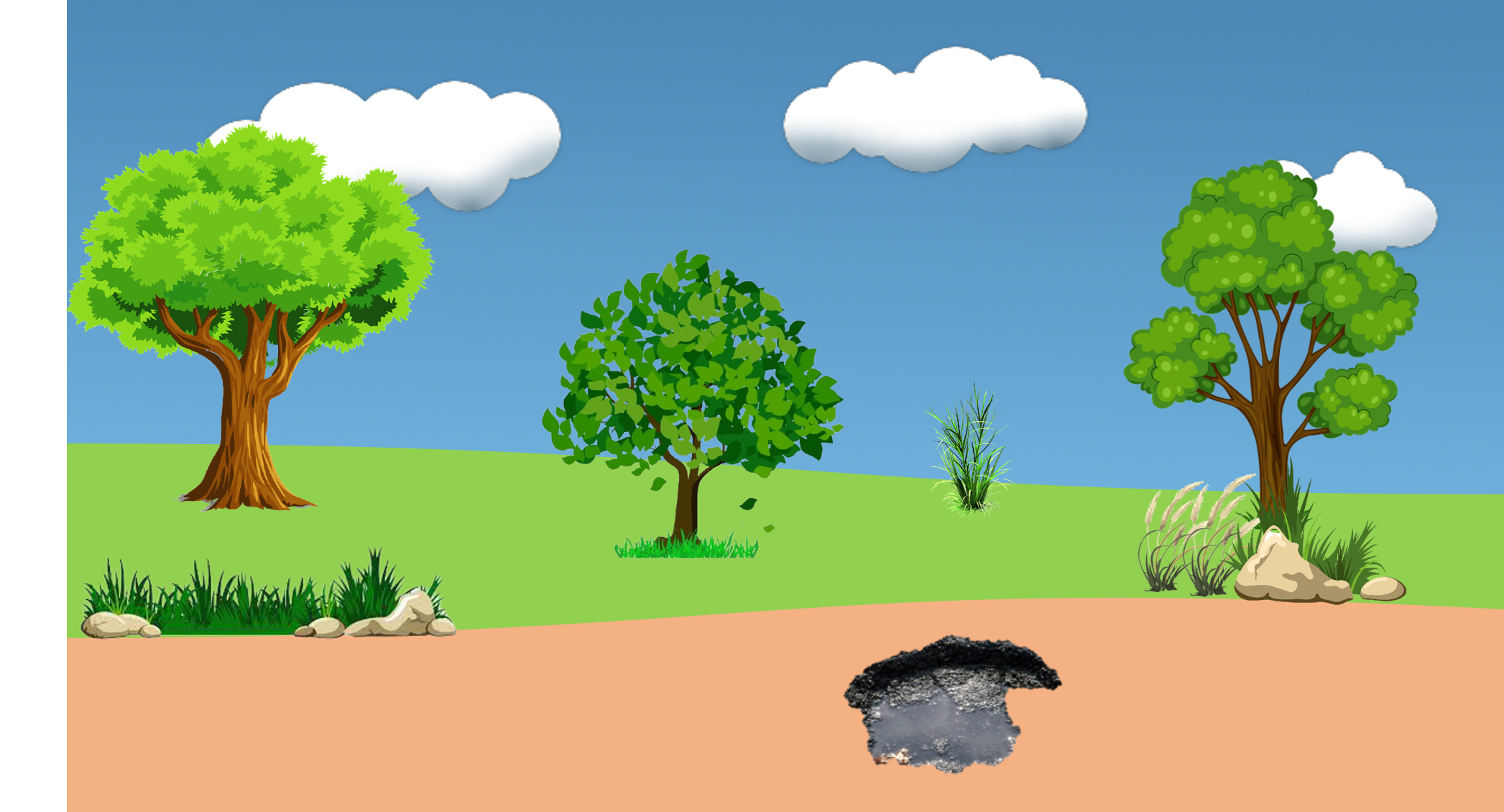 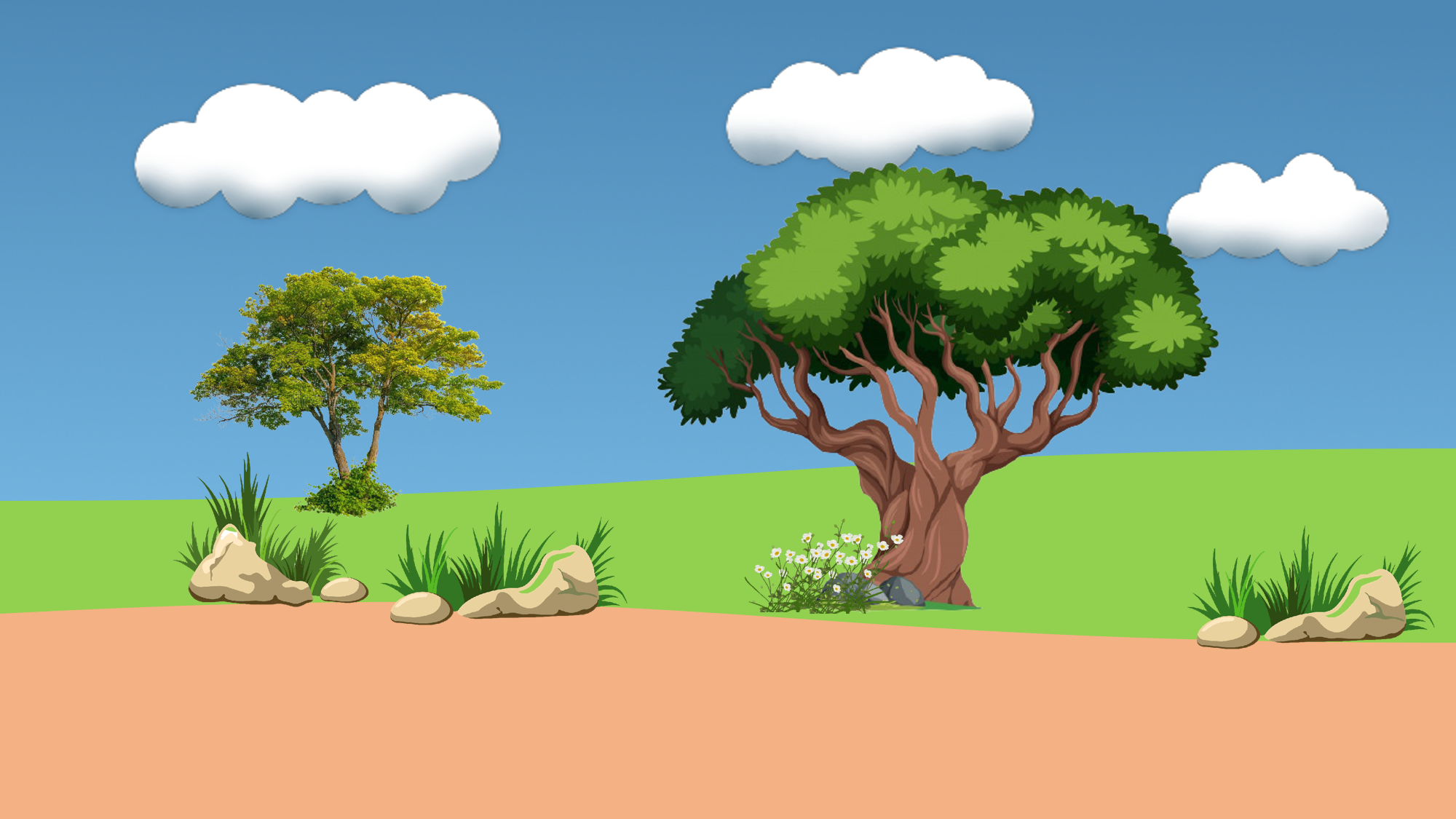 4 7
   9
-
? 2
? ?
A. 48
C. 38
B. 39
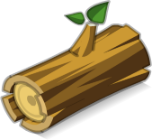 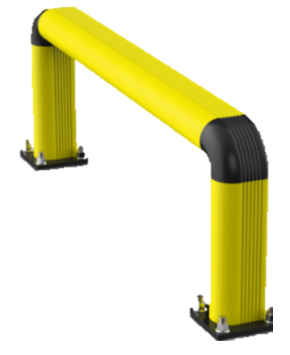 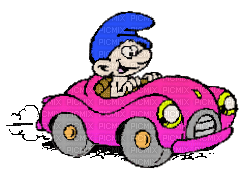 Kíttt….
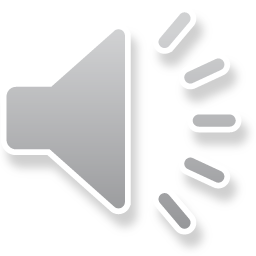 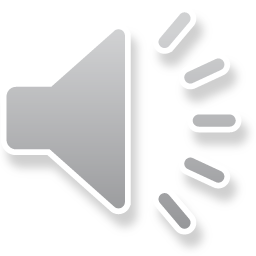 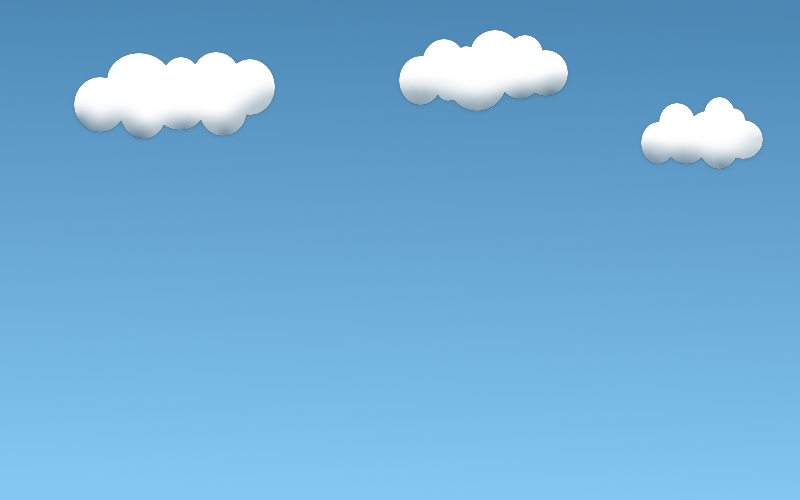 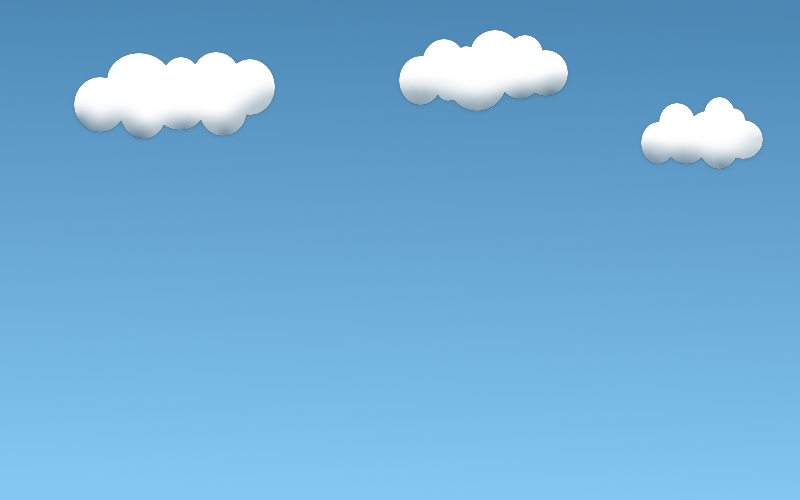 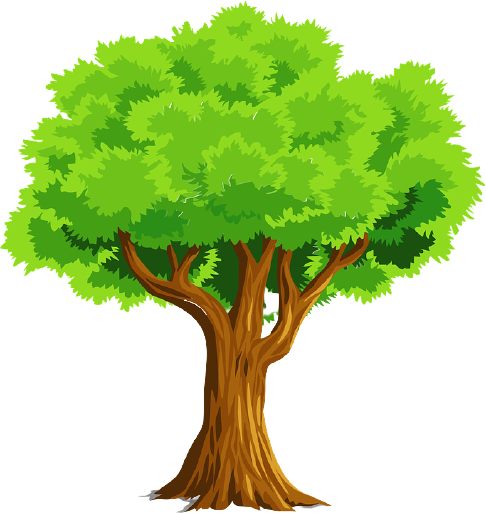 2 2
   6
-
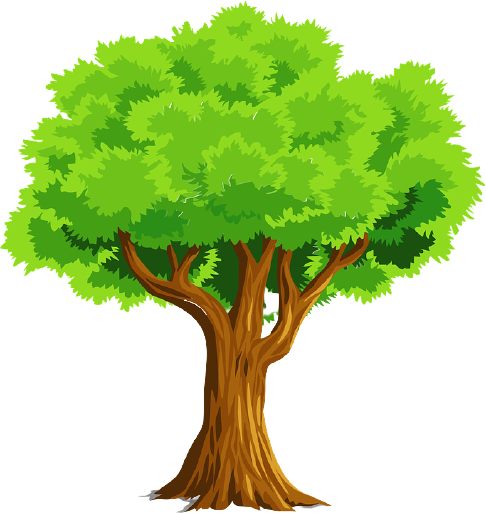 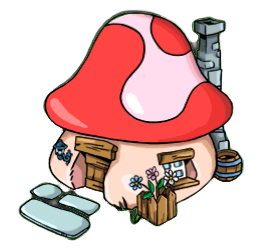 CHÀO MỪNG TÍ XÌ TRUM VỀ NHÀ
? ?
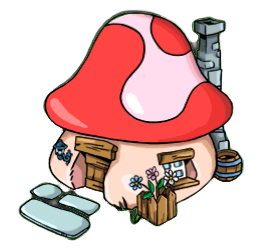 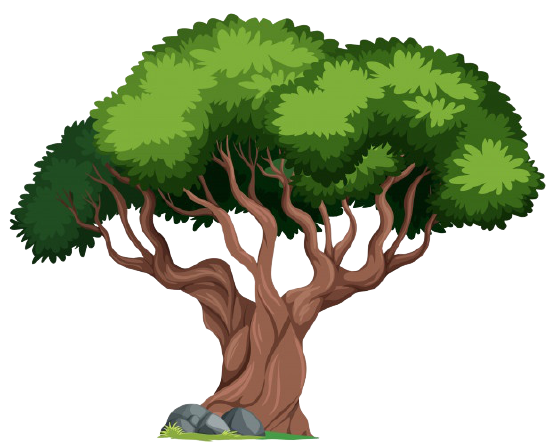 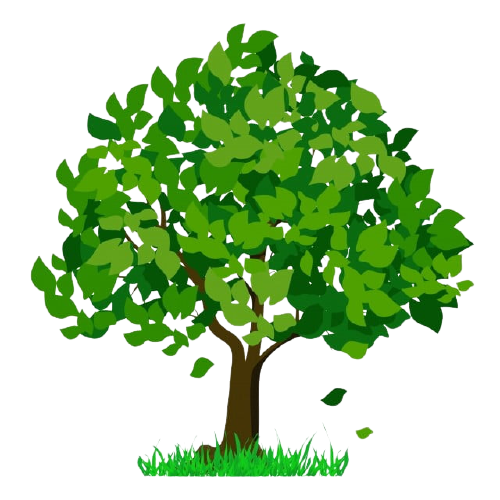 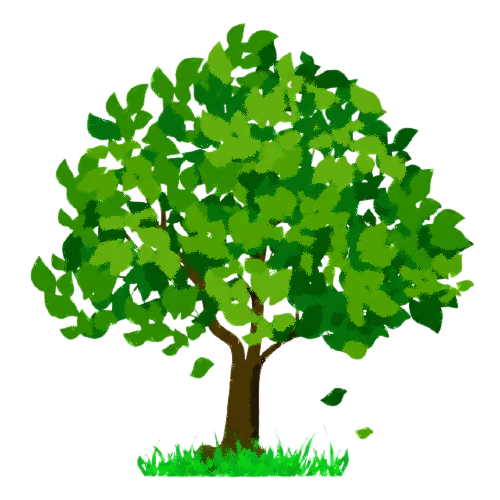 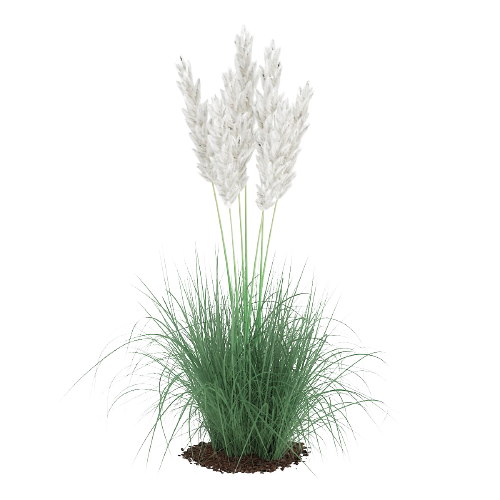 B. 17
A. 26
C. 16
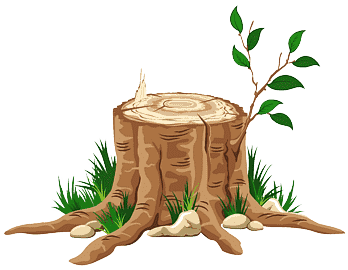 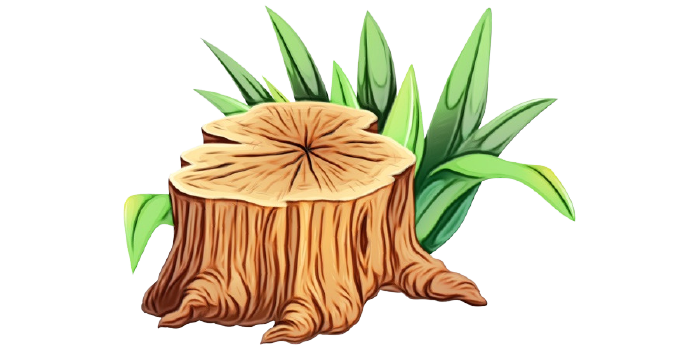 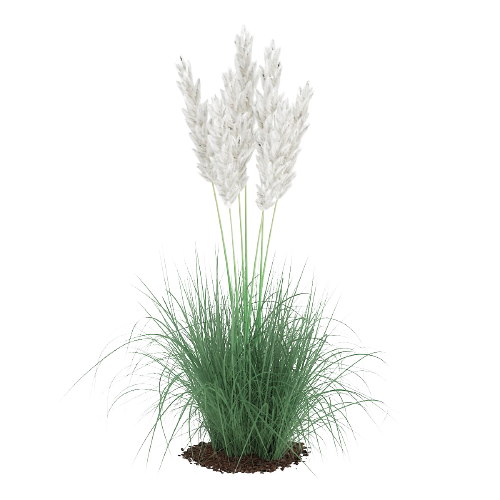 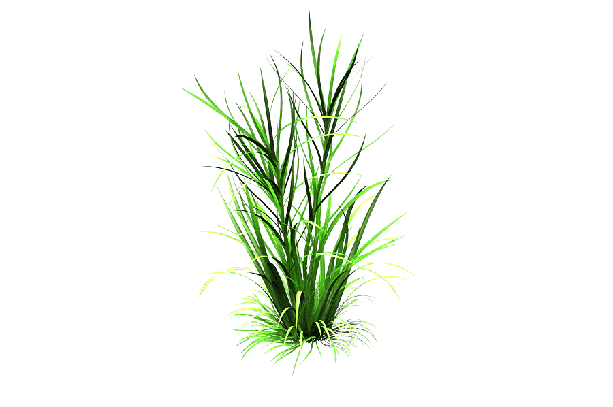 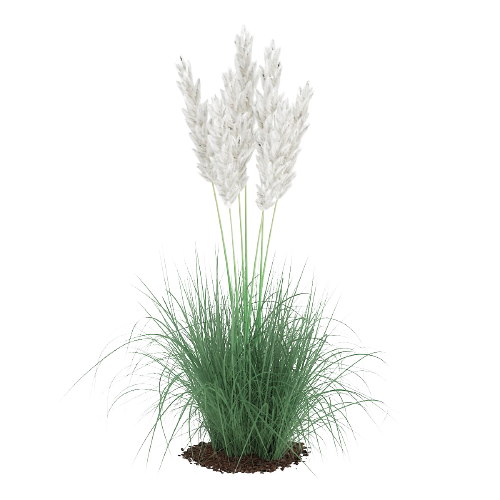 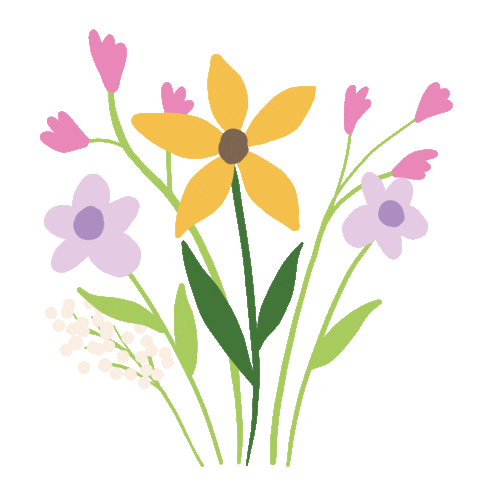 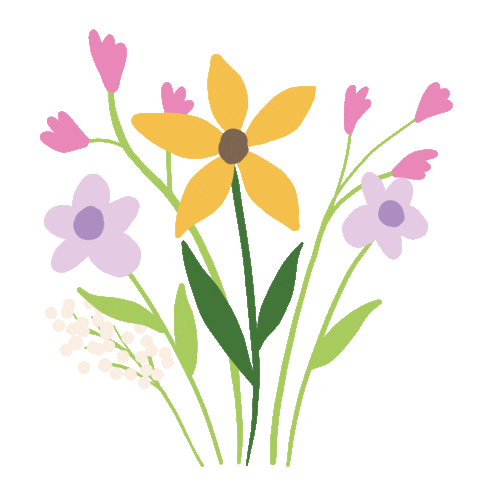 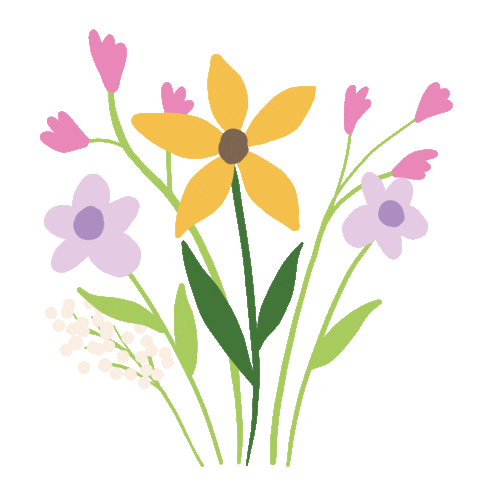 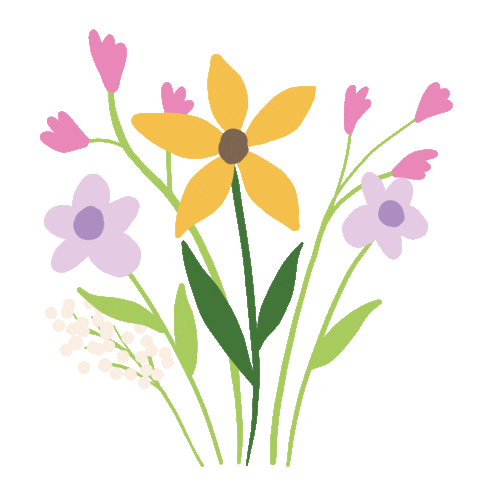 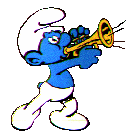 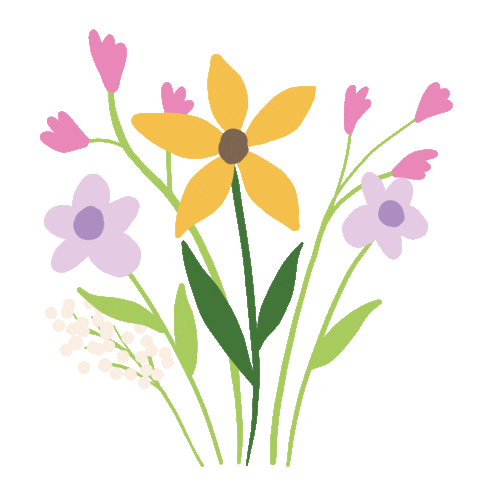 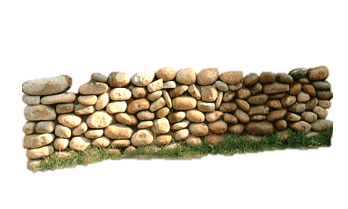 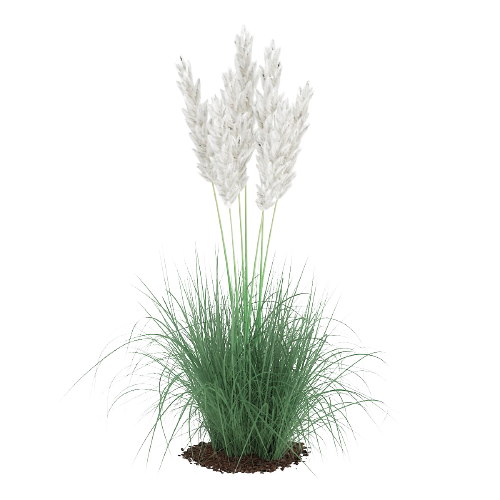 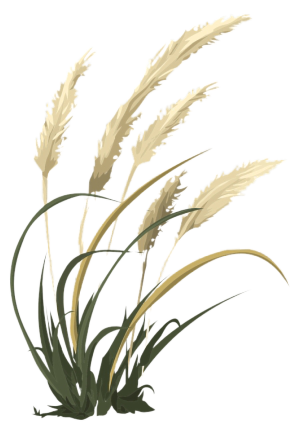 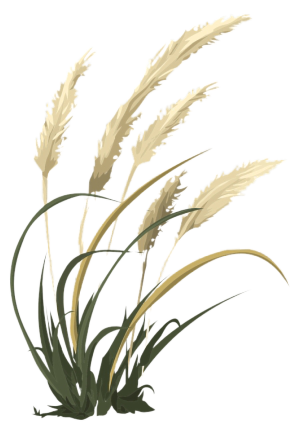 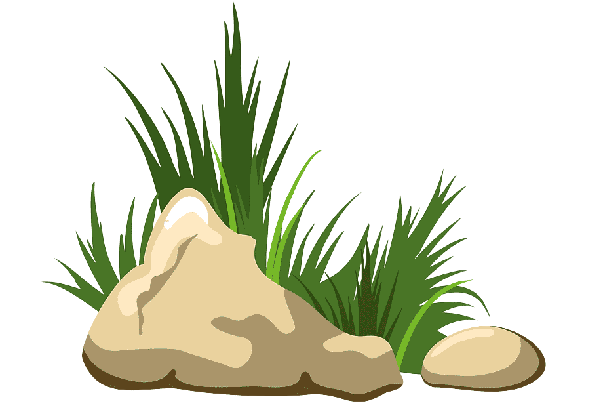 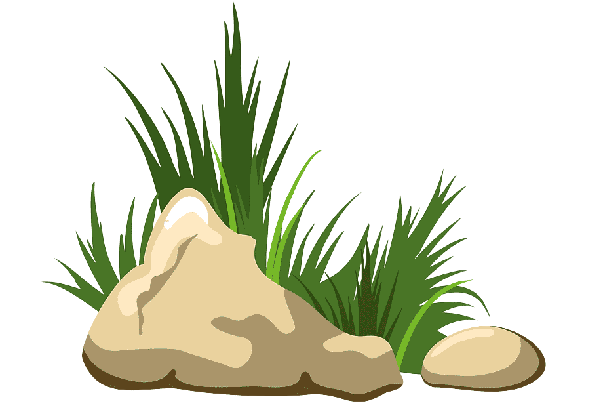 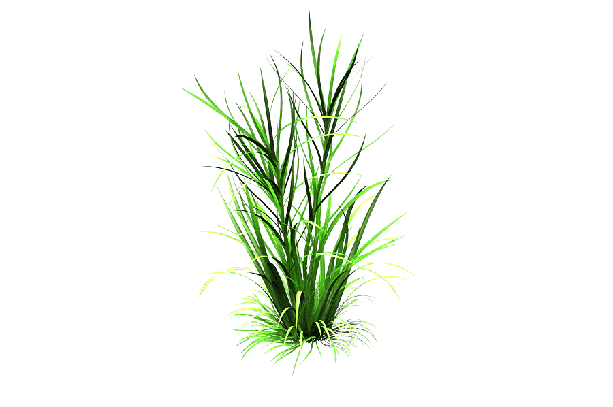 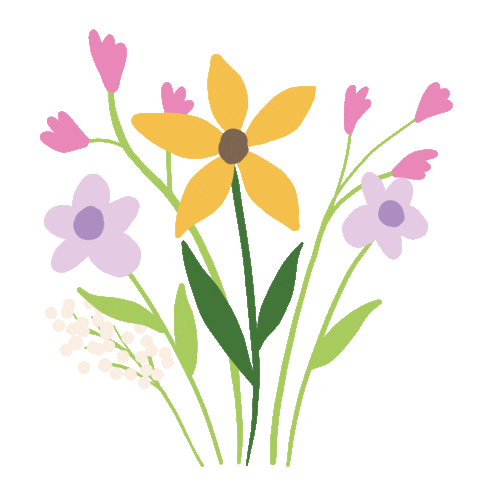 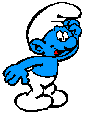 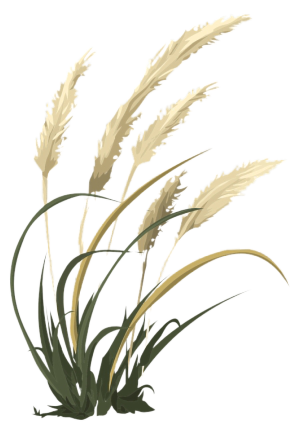 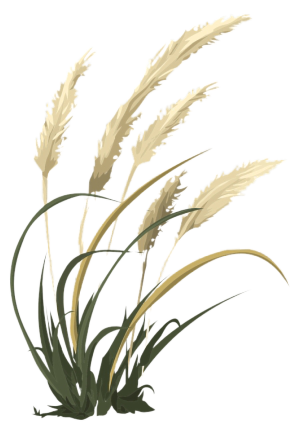 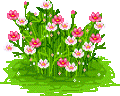 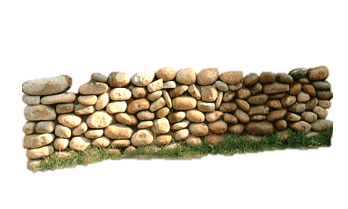 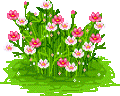 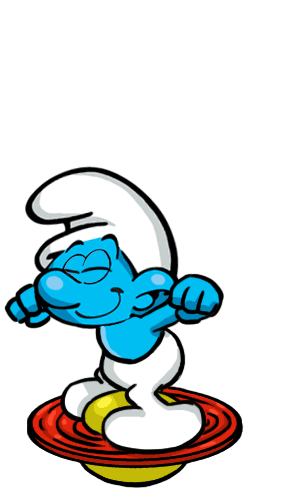 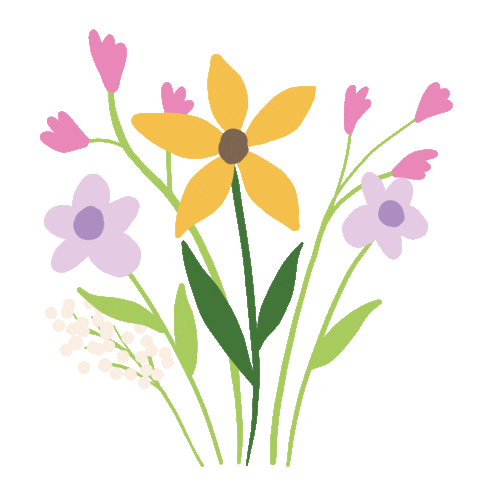 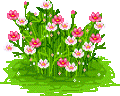 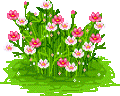 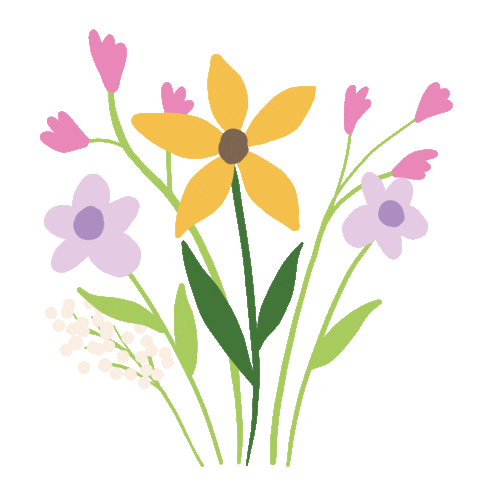 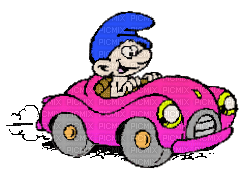 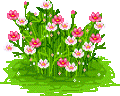 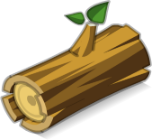 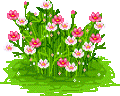 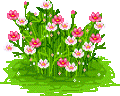 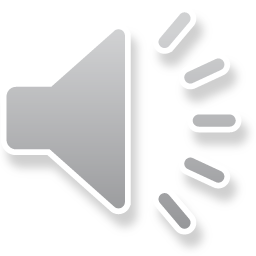 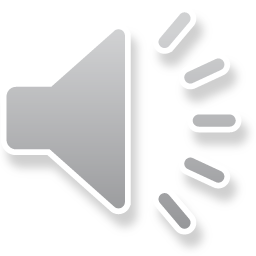 [Speaker Notes: - Để xì trum về đích >>> click vào xe màu hồng sẽ có nhạc và hiệu ứng chào mừng]
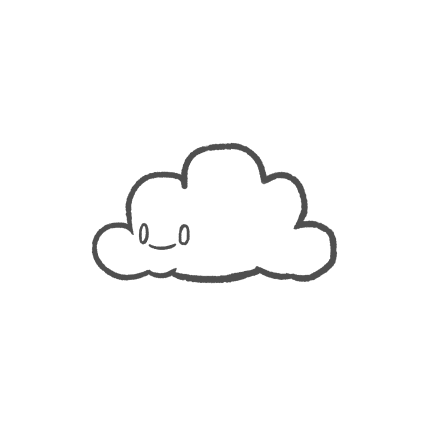 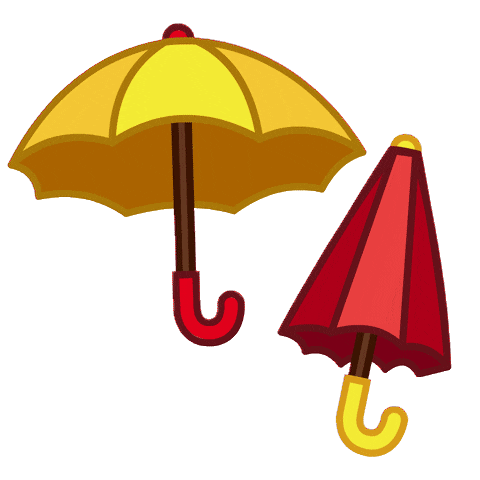 Toán
Luyện tập (tiết 2)
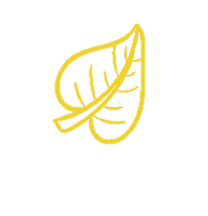 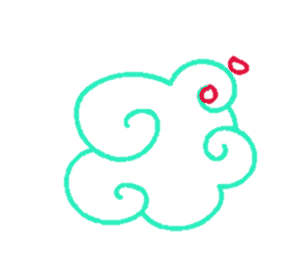 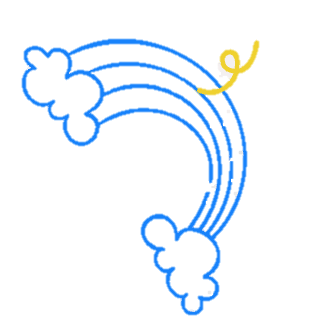 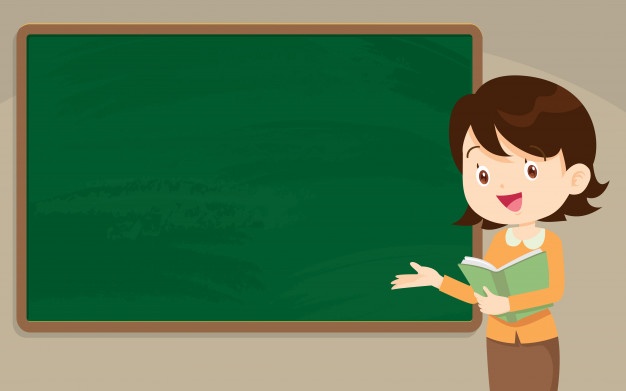 LUYỆN TẬP 
THỰC HÀNH
>
<
=
a. Tính:
4
?
32
68
70 – 12 + 10 =
60 – 8 – 20 =
?
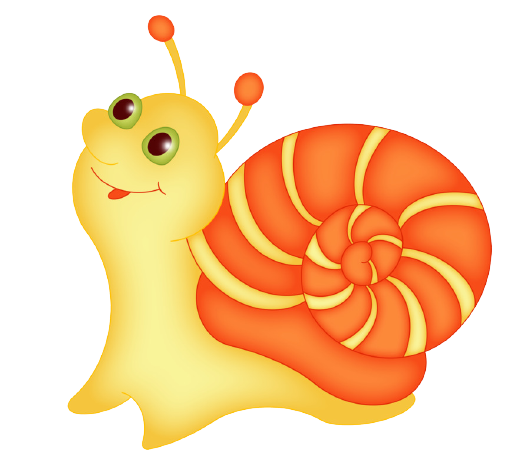 ?
68 – 40          28
 94 – 5           88
b.
40 – 4           36
80 – 37           49
?
=
=
?
<
>
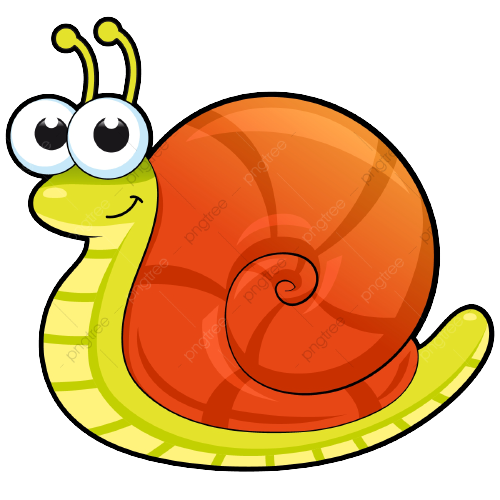 Tính
5
Một bến thuyền du lịch có 64 chiếc thuyền, trong đó có 39 chiếc thuyền đã rời bến. Hỏi ở bến còn lại bao nhiêu chiếc thuyền?
Tính
6
Chọn thẻ ghi phép tính thích hợp cho mỗi hộp:
39
55
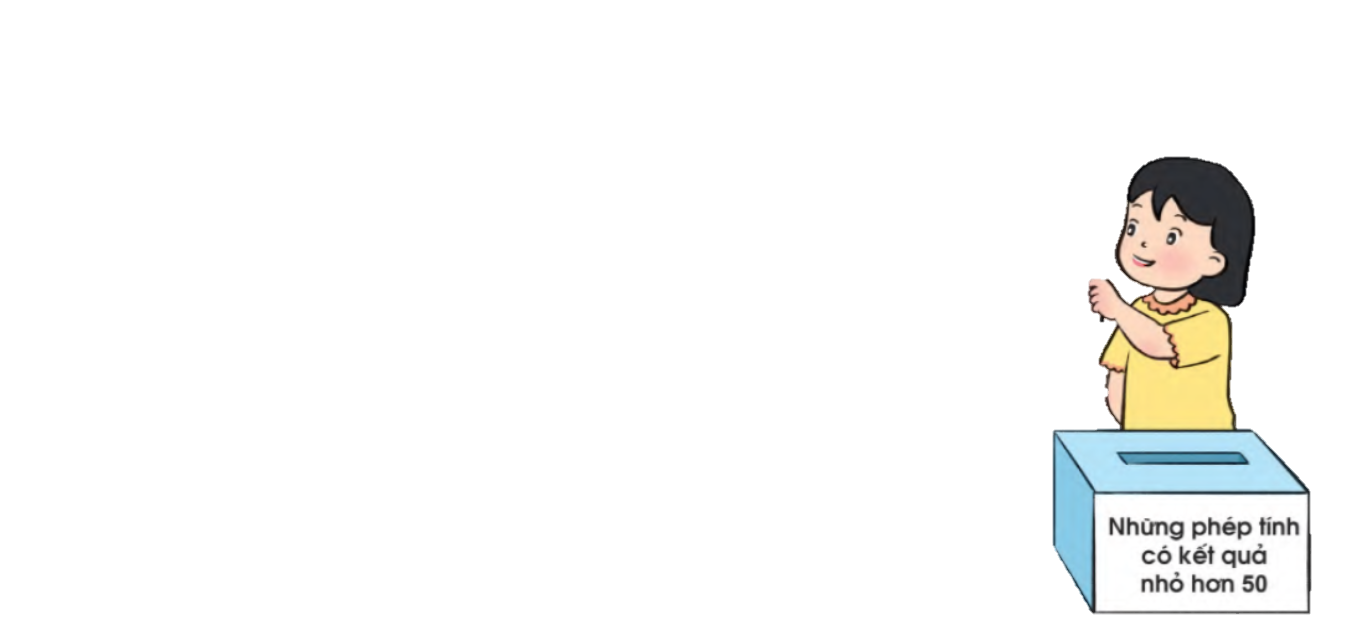 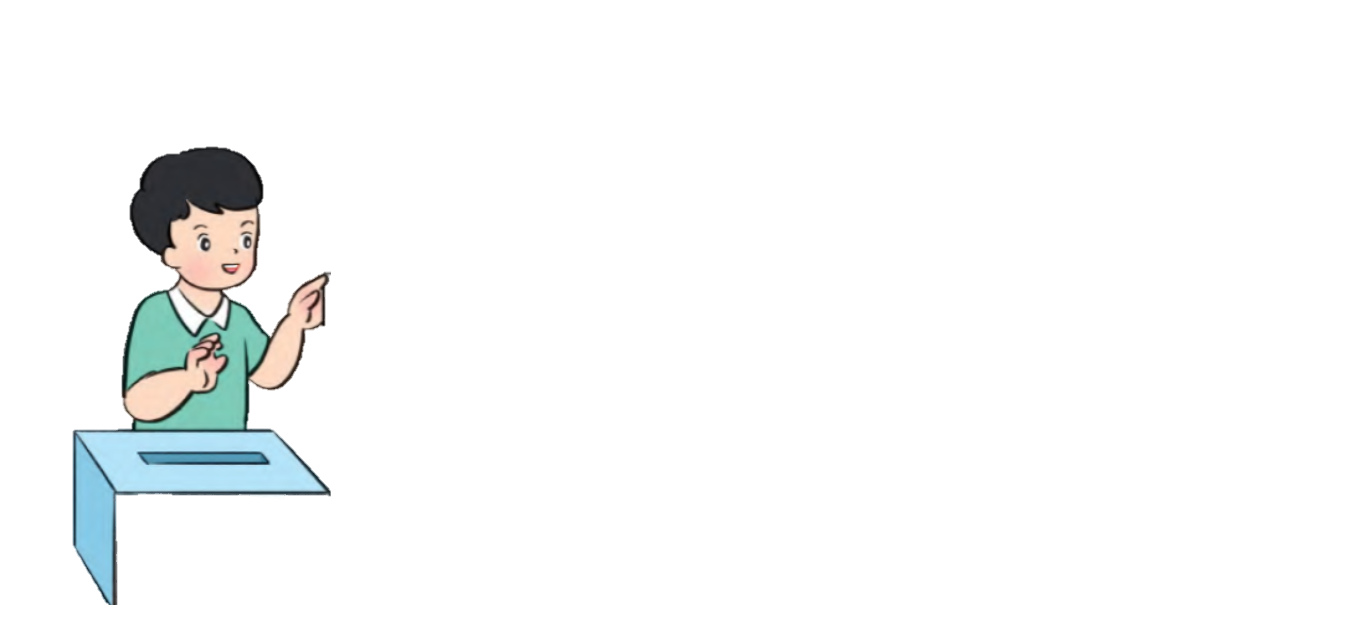 62 – 23
94 – 39
49
52
59
66 - 17
80 - 28
72 - 13
46
44
90 - 44
61 - 17
52
71 - 19
Những phép tính có kết quả 
bé hơn 50
Những phép tính có kết quả 
lớn hơn 50
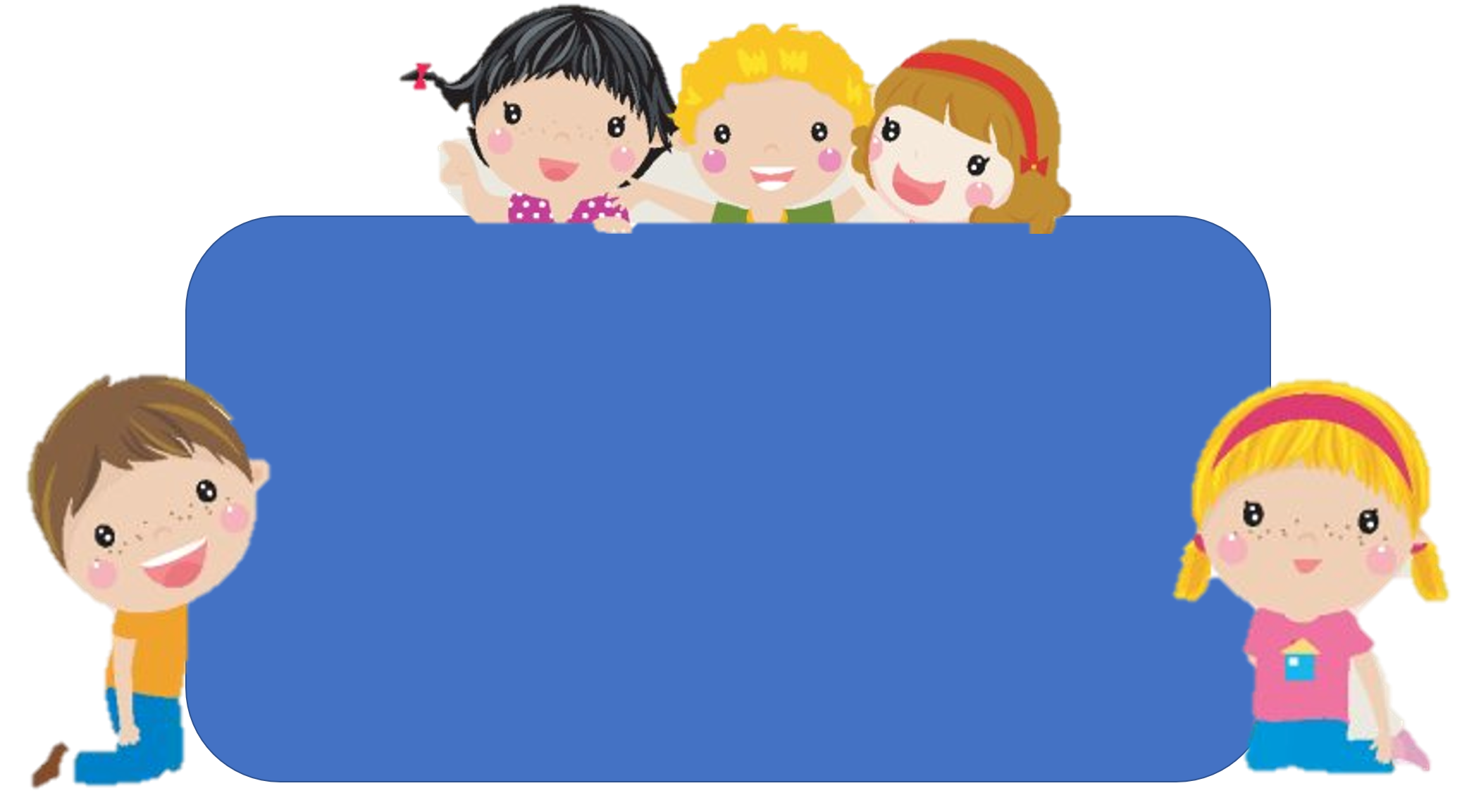 Em hãy chia sẻ những điều 
học được qua bài này.
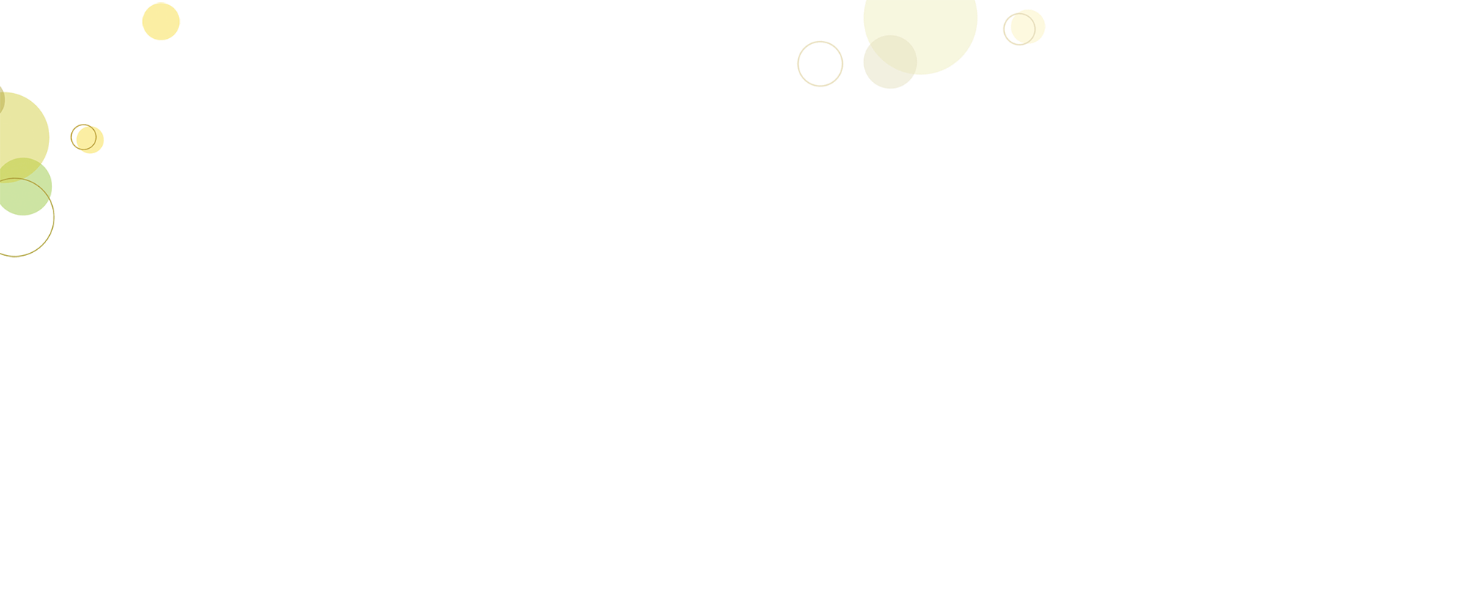 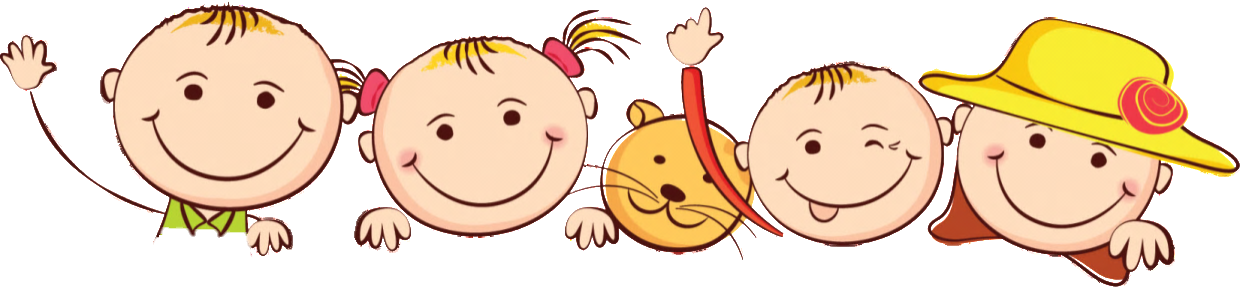 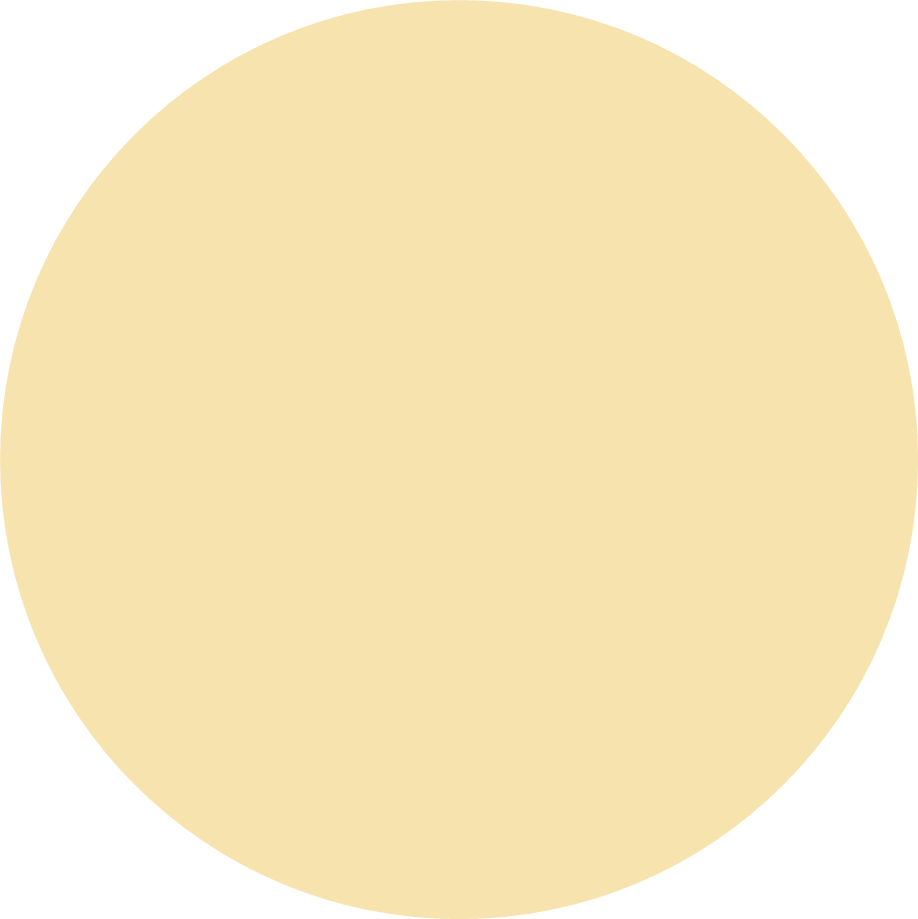 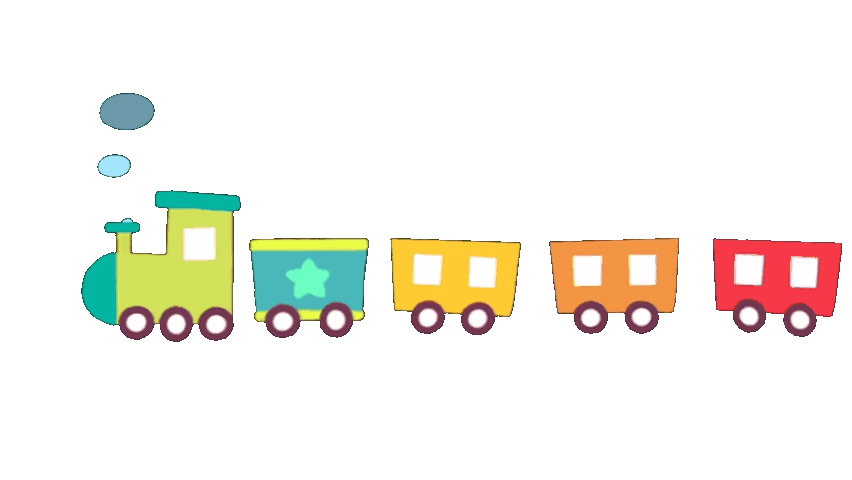 Tạm biệt